Mind’s On – Effort Assessment
Quick show of hands! Based on what we know who would categorize Canada’s effort in the war to this point as a success?
Why do you think this? If you’re not sure what further questions do you have?
Yesterday many of you said that you had heard of D-Day before. What are a few things you know?
D-Day: The Beginning of the EndJune 6, 1944
The Plan
The goal was to penetrate “Fortress Europe” and push the Germans back
The official name was Operation Overlord
The Attack
This was a combined Allied effort – US, British and Canadian
This was a 3 dimensional battle: used air, sea and land forces
It began with paratroopers at 2:30 a.m. and forces started invading the beaches at 6:30
What Did Canada Do?
We gave paratroopers, soldiers, over 100 naval ships and airplanes
We landed at JUNO BEACH
We were the only Allied force to meet objective for the day – Take the beach and gain territory
Group Discuss:Corroborating Evidence
Task: 
Get into groups of 3
As a group read the 3 accounts on D-Day. 
After you will discuss how they are similar and how they differ.
Based on your investigation/discussion you will decide which one is the most credible in determining the legacy of Canada and D-Day.
The Real Saving Private Ryan
Many of you have said that you’ve seen Saving Private Ryan. Here’s the real story.
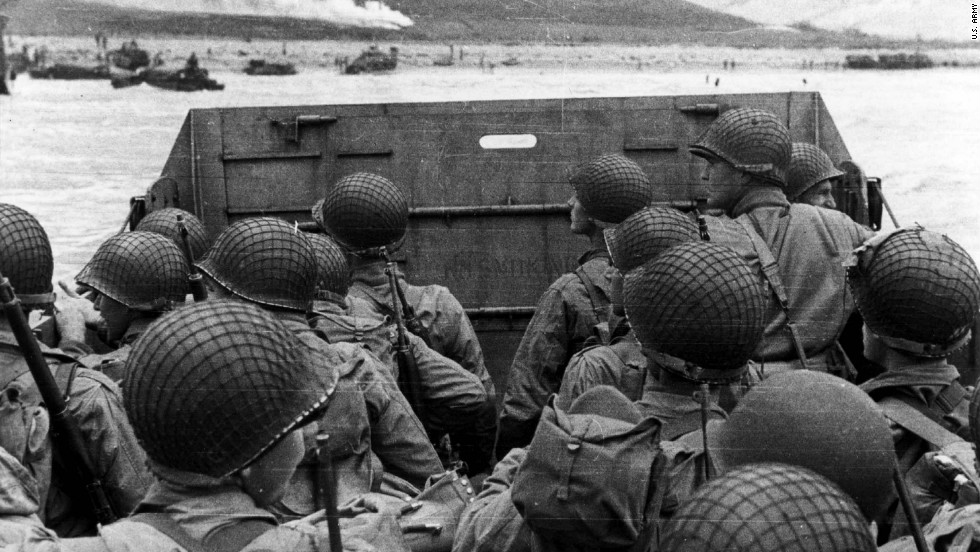